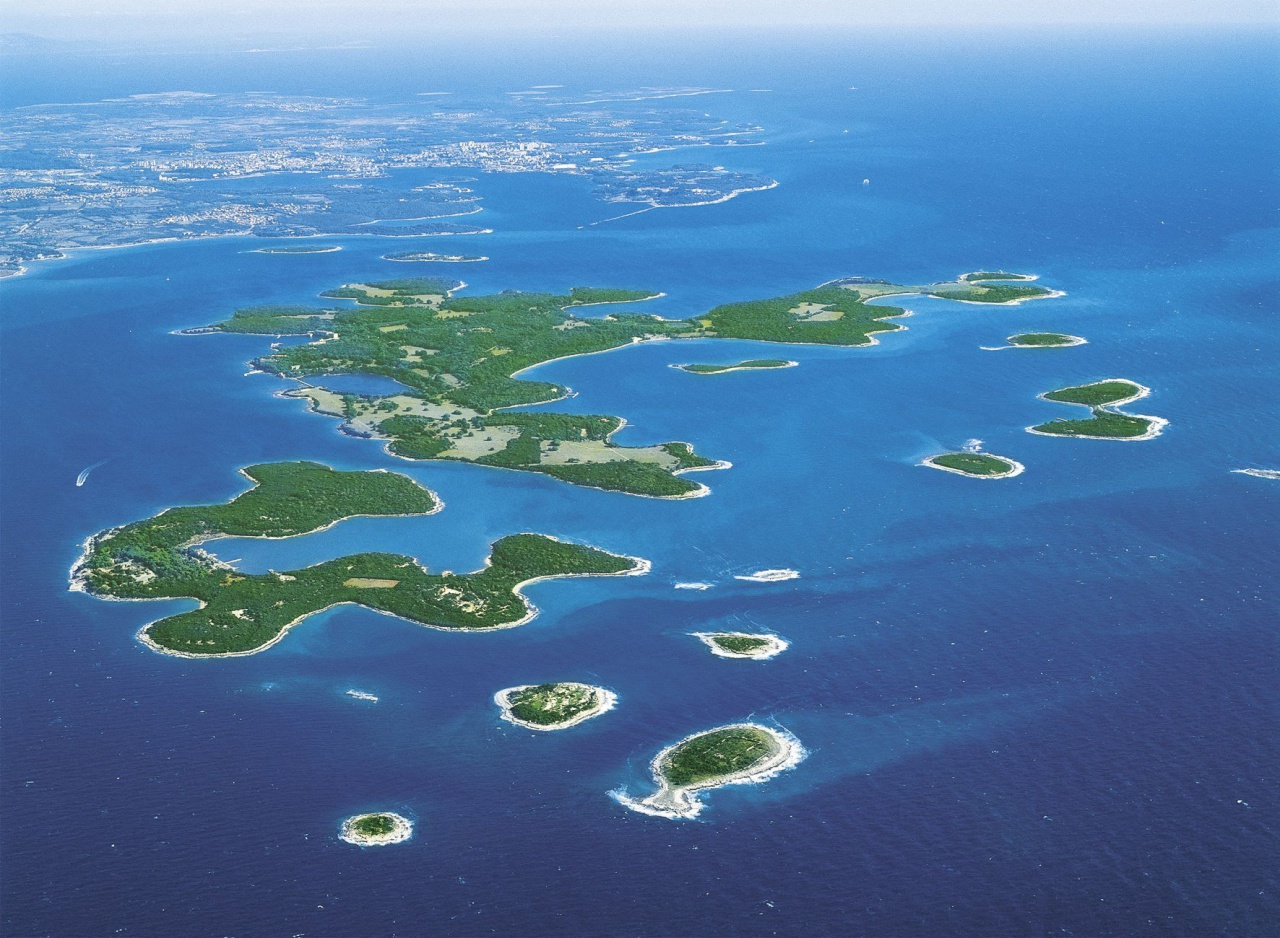 National park Brijuni islands
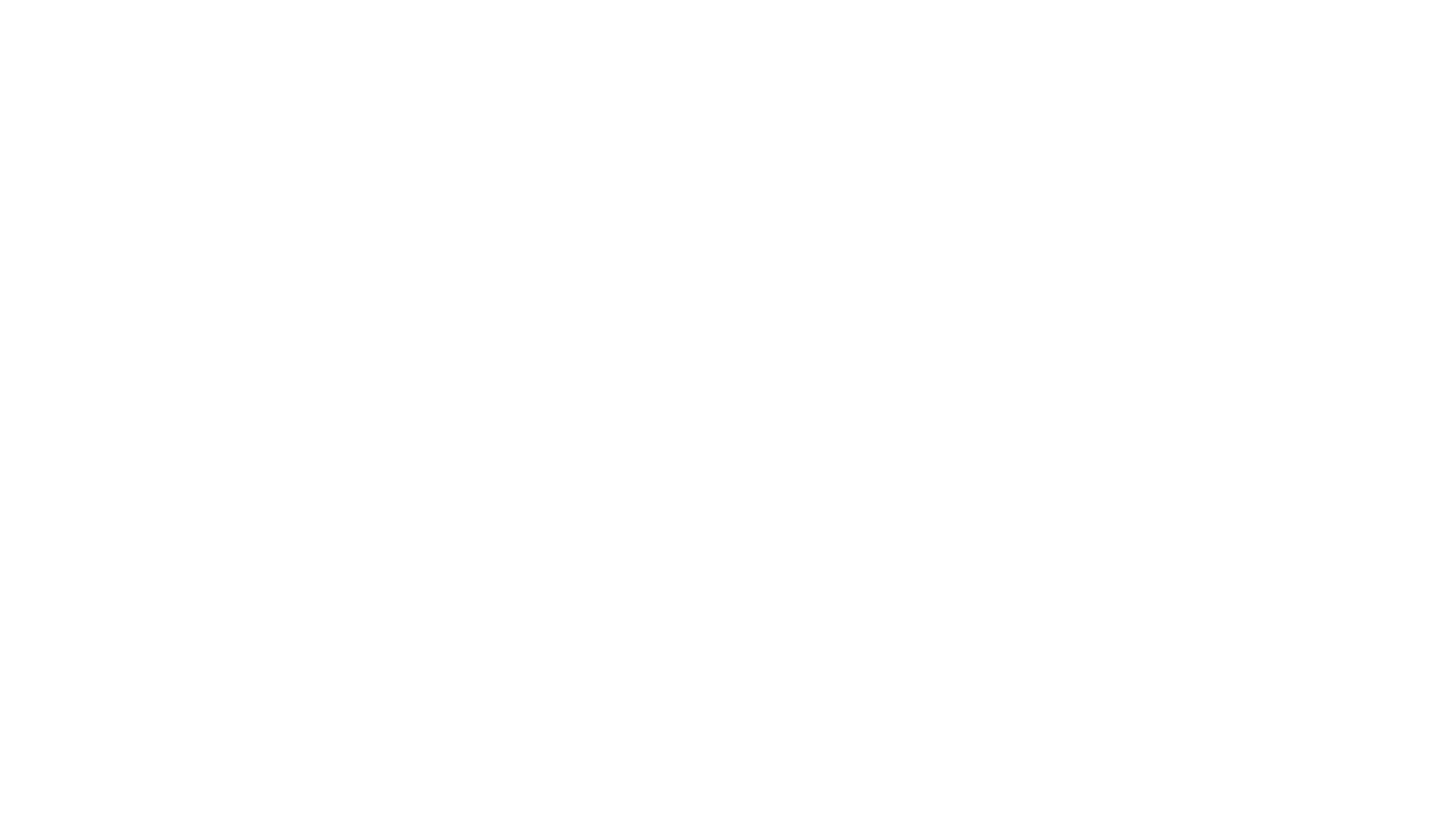 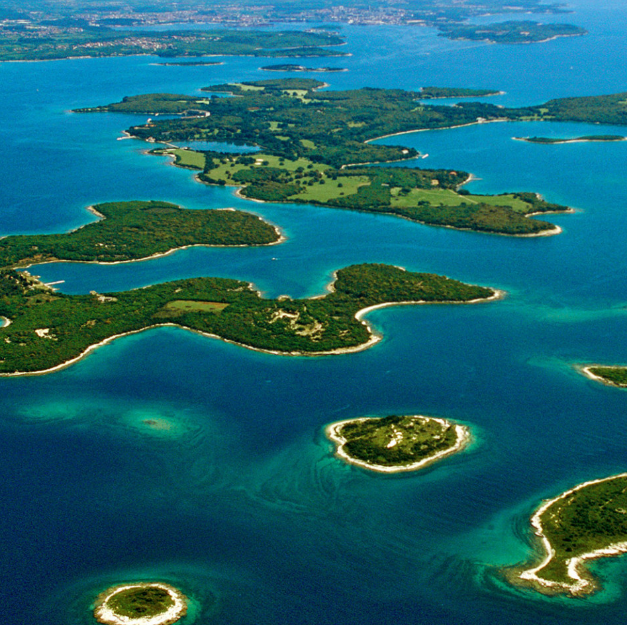 Generalities
National park 
 27 October 1983
3 islands i 11 isles
Surface 33,9 km2
Istria county
Veliki Brijun and Mali Brijun
Sveti Marko, Gaz, Okrugljak, Galija...
Climate
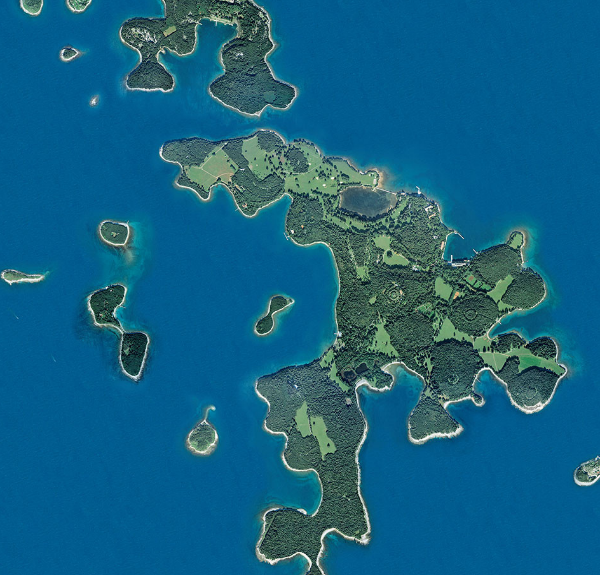 mild, Mediterranean with lots of sun and warmth
the mean annual temperature is 13.9°C
Average annual rainfall 817 mm
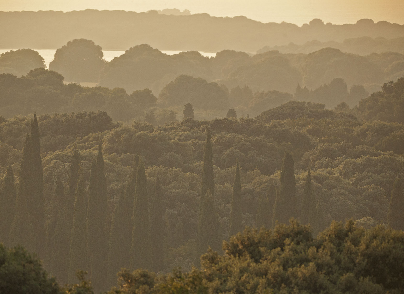 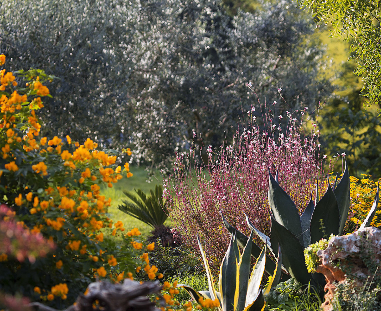 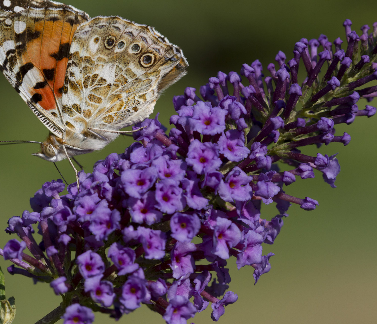 Vegetation
maquis
lawns
holm oak forests
holm oak and laurel forests
coniferous crops

coastal poppy, various types of orchids, various salt marsh plants, some types of grass, etc.

primorska makovica, razne vrste orhideja, razne biljke slanuše, neke vrste trava i dr.
History
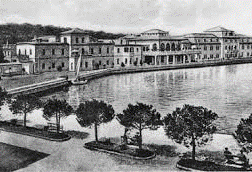 Illyrian tribe Histri

Josip Broz Tito’s residence

president dr. Franjo Tuđman held numerous meetings (Brijuni meeting)
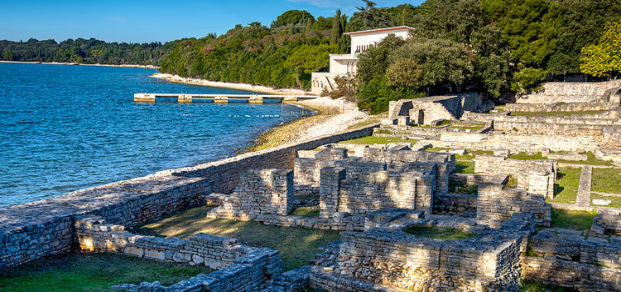 Dinosaurs
Found more than 200 footprints
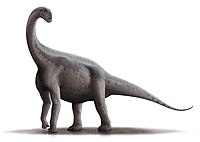 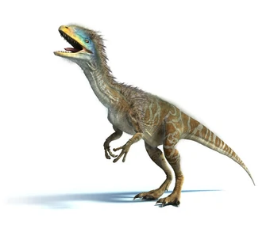 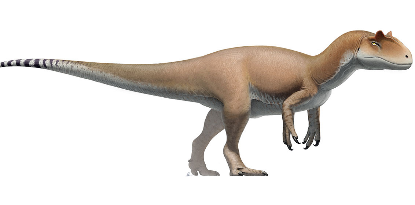 Teropodi
Coelurosauria
Sauropodi
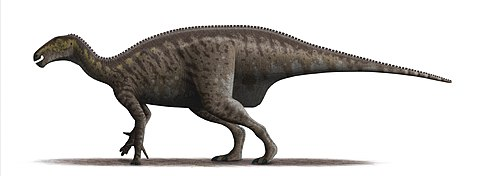 iguanodoni
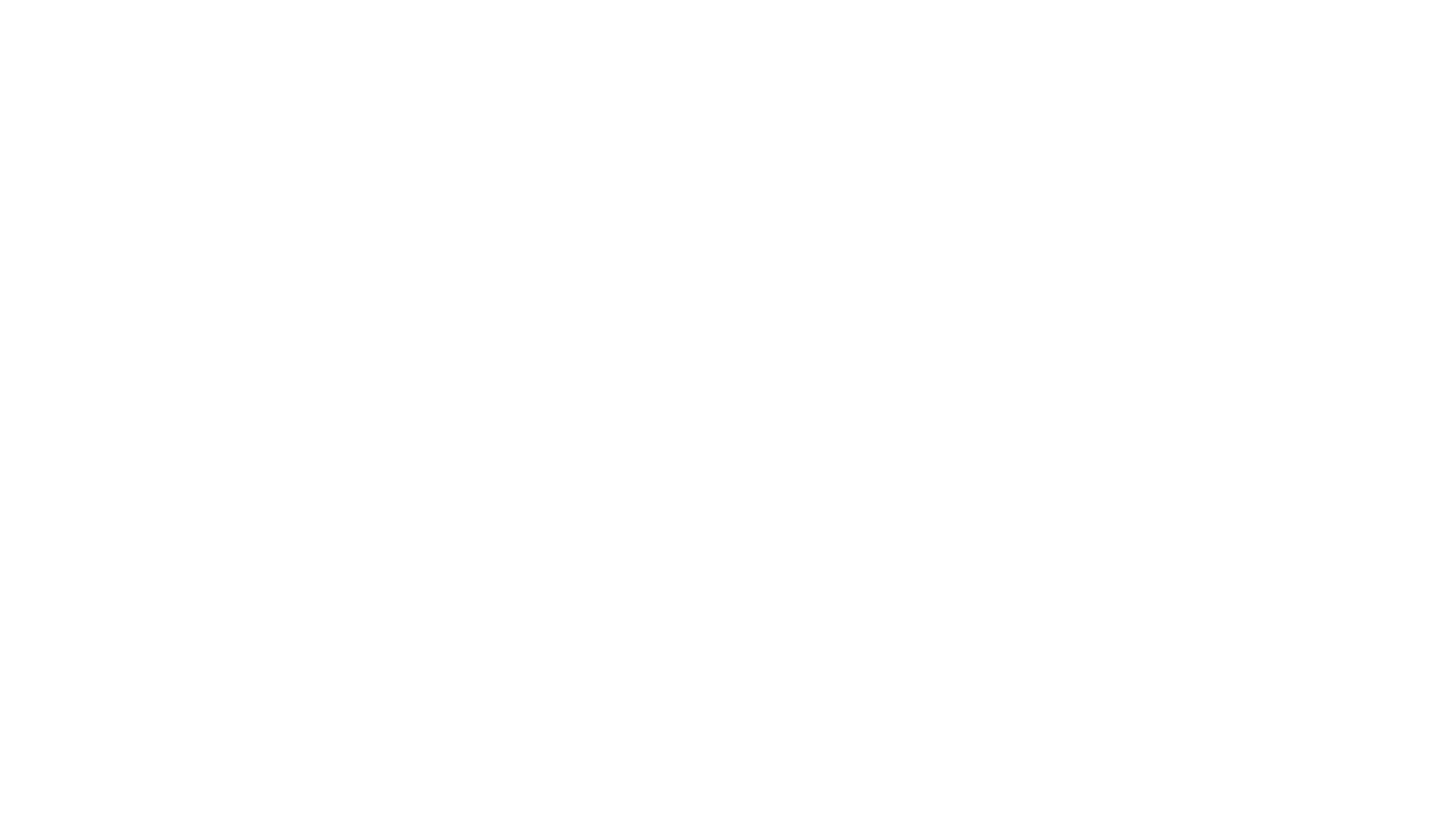 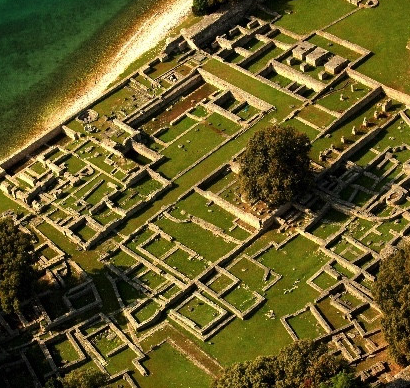 Byzantine castrum
archeological site on Veliki Brijun
the decay of the Roman villa gradually transformed into a series of smaller living quarters
St. Mary’s Basilica
in the narthex of the basilica and around it was an early Christian cemetery
Church of St. Peter
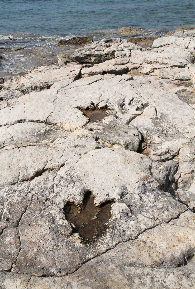 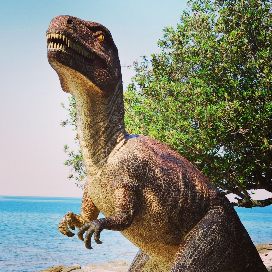 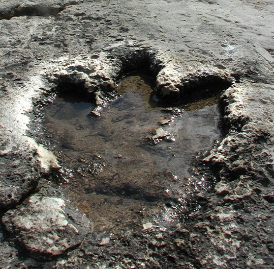 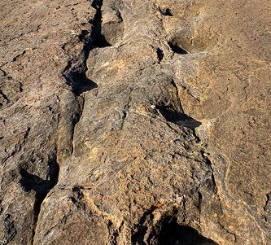 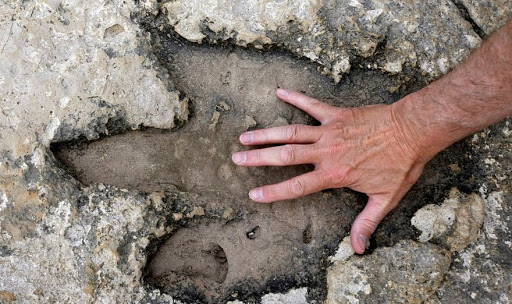 THE END